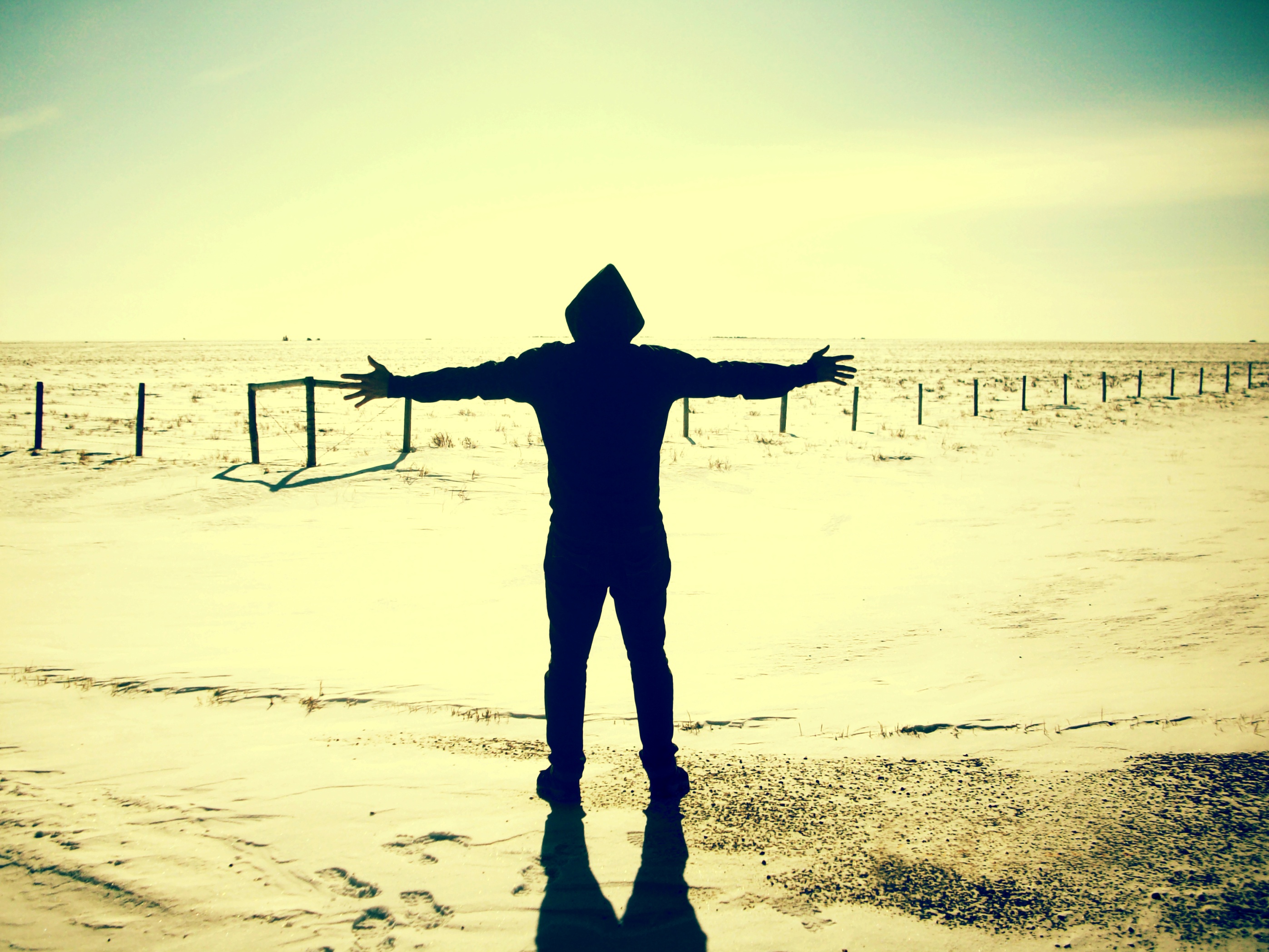 ANTI-SLAVERY DAY
Reflection
Schools and Colleges
Unit
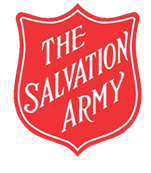 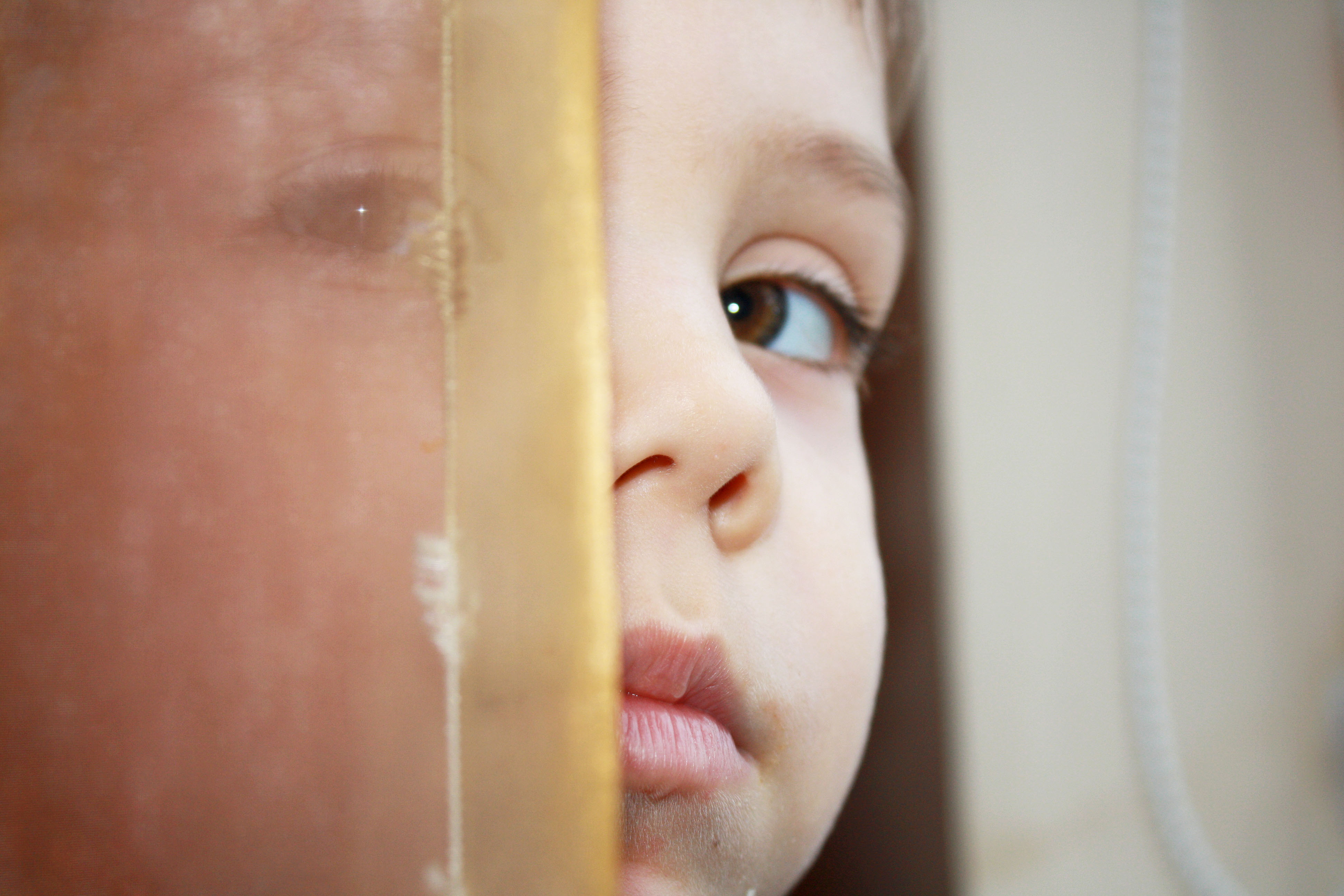 Human Trafficking is the taking of people by deception or violence from their homes for exploitation. 

Human Trafficking is the fastest-growing form of modern-day slavery.
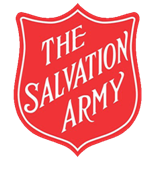 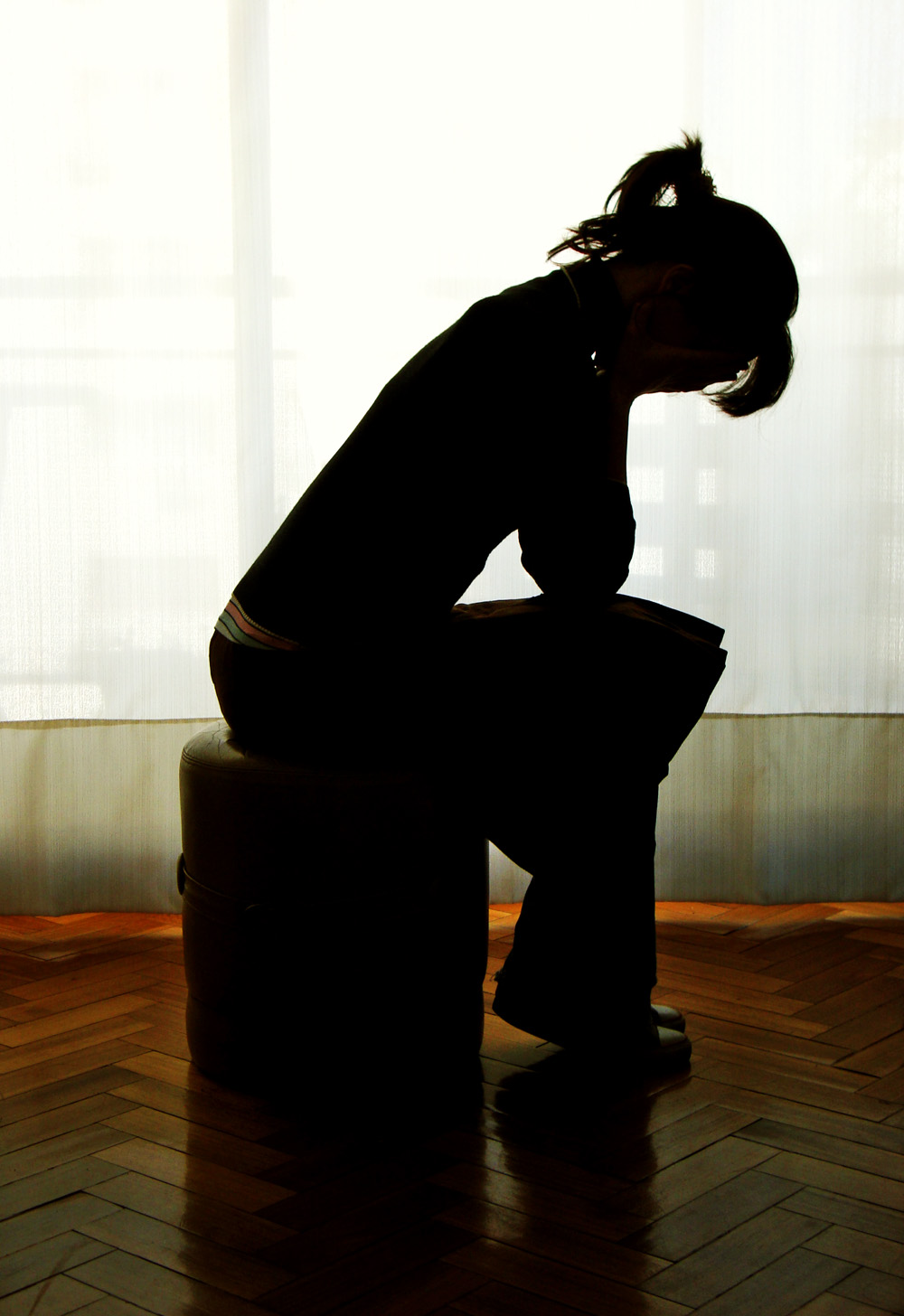 Tina’s Story

She was forced to work over 15 hours a day, wasn’t paid, suffered abuse and had to sleep on the floor.
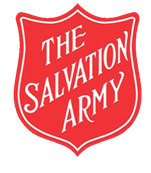 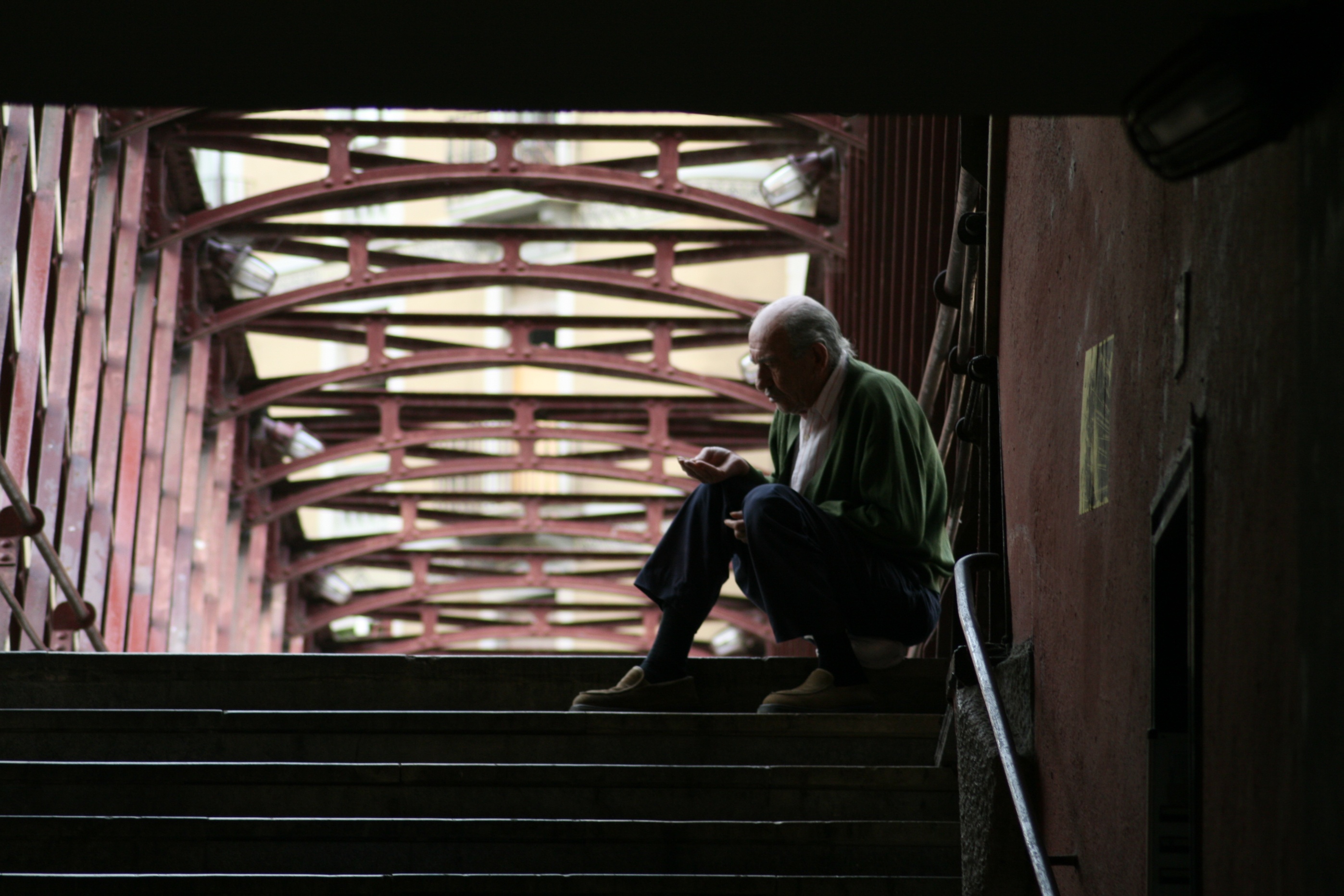 ‘Speak up for those who cannot speak for themselves, for the rights of all who are destitute. Speak up and judge fairly; defend the rights of the poor and needy.’

Proverbs 31: 8 -9 (NIV)
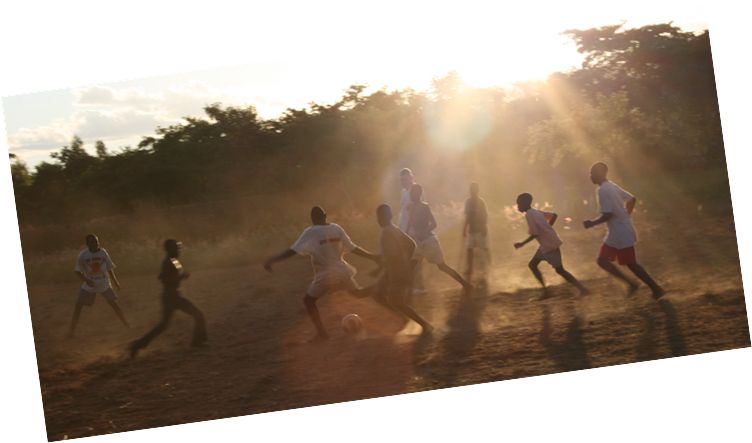 The Salvation Army

Helping local teams to respond
Raising awareness
Caring for victims and their families
Engaging people in the fight against trafficking
Advocating for changes in the law
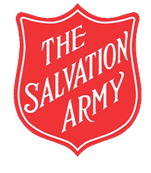 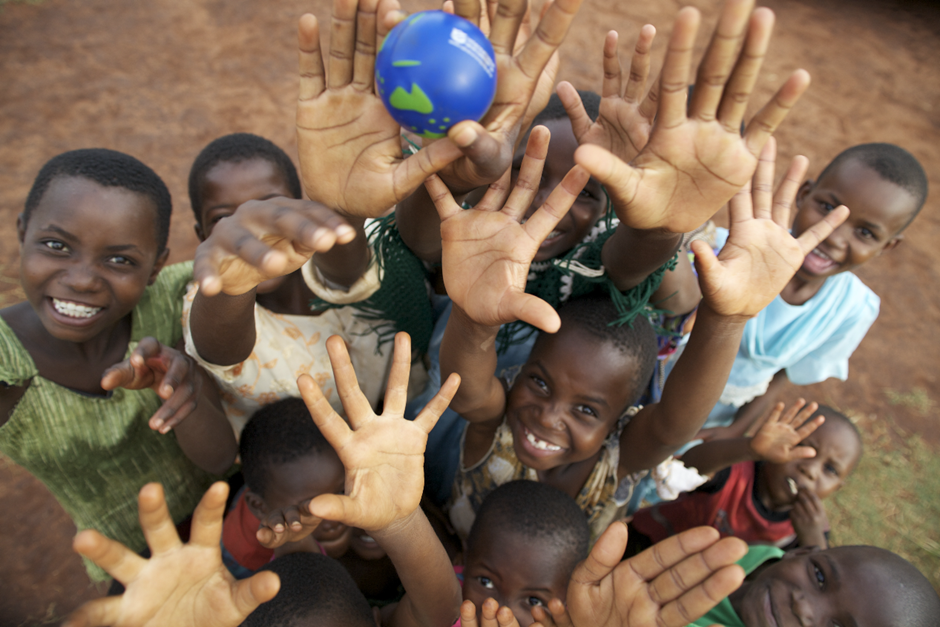 What can you do to help?

Learn more and tell others in your community

Support The Salvation Army’s work

Write to your MP about the issue
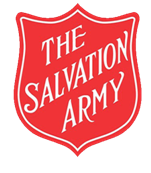 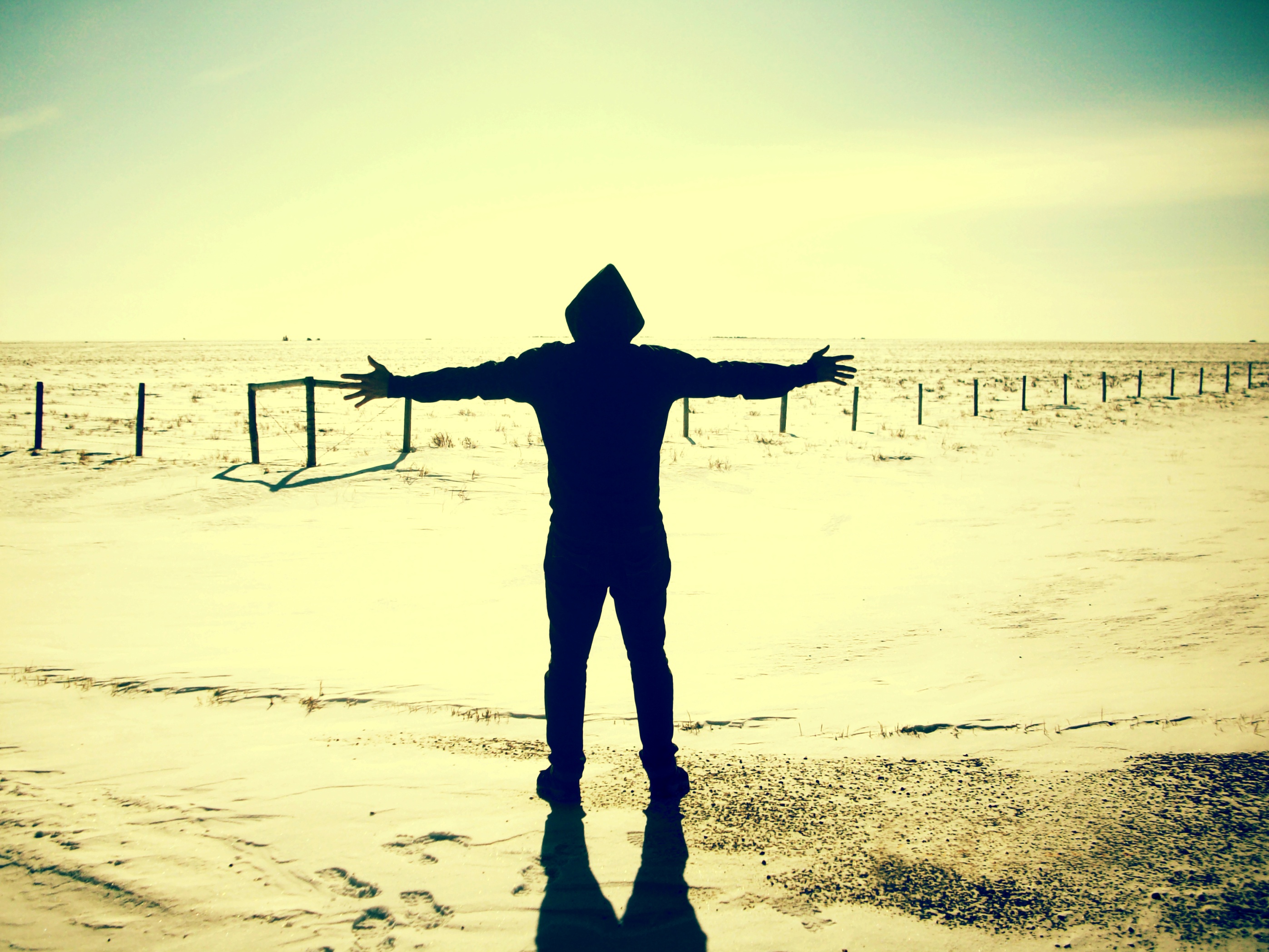 Schools and Colleges
Unit
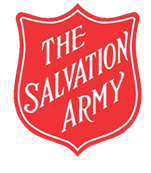